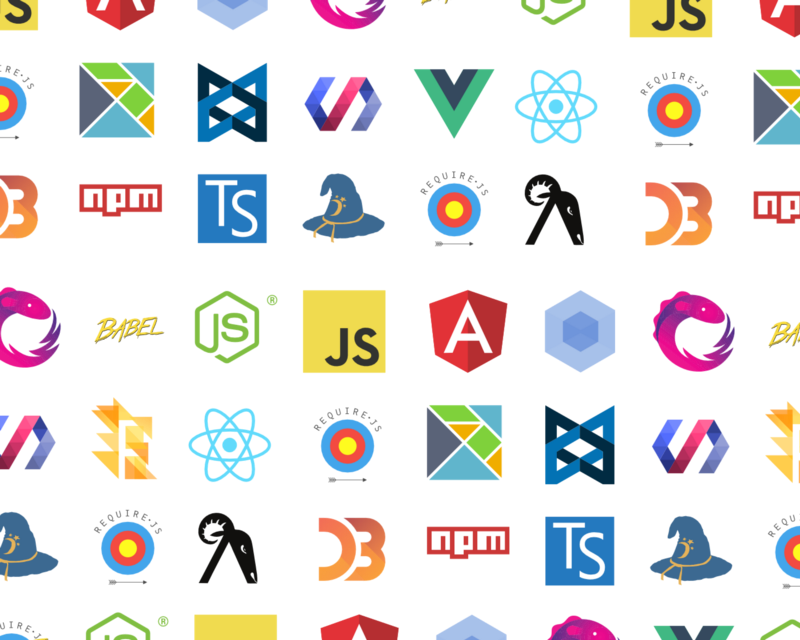 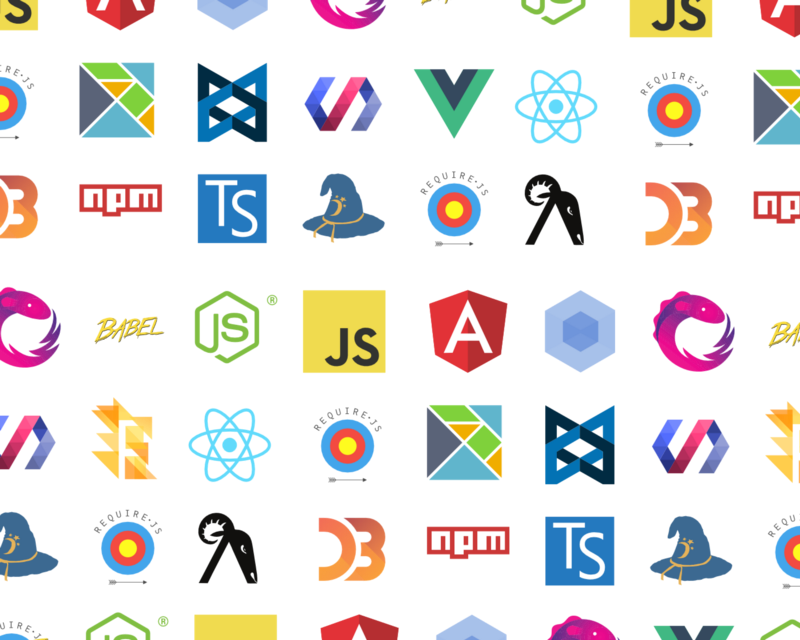 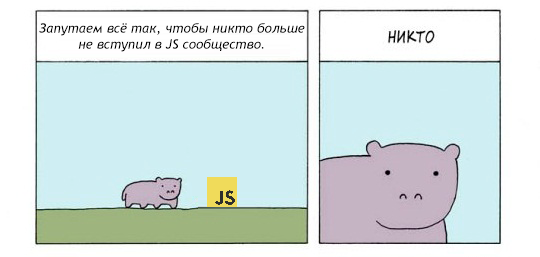 Ванильный JavaScript
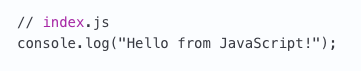 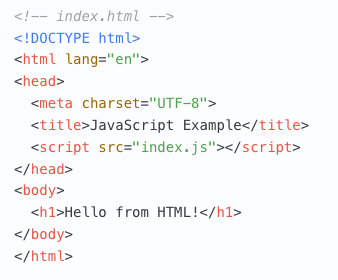 Подключение сторонней библиотеки
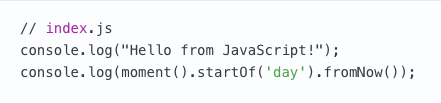 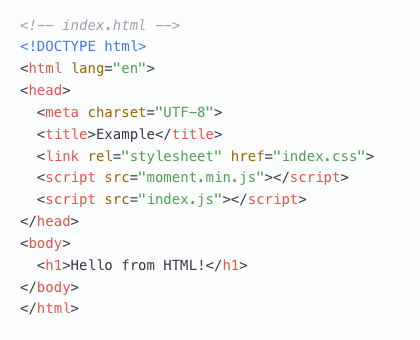 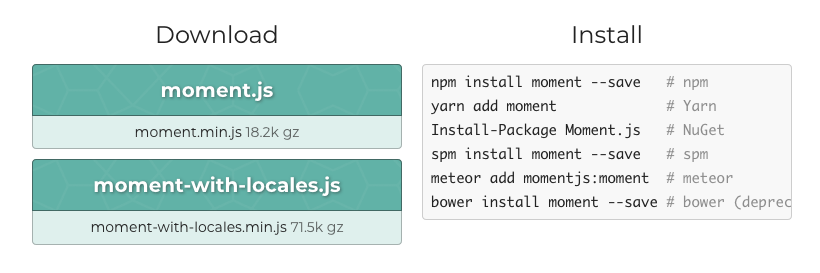 Диспетчер пакетов npm
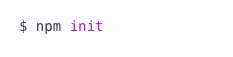 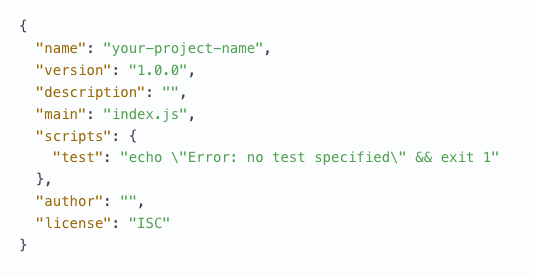 Диспетчер пакетов npm
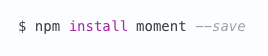 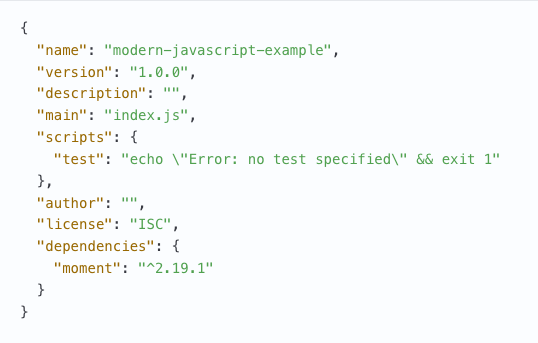 Диспетчер пакетов npm
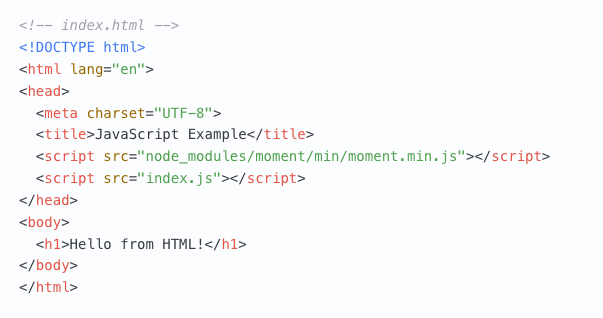 Бандлер webpack
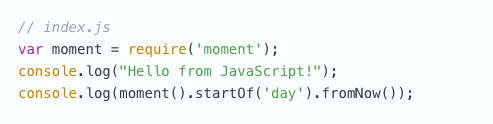 Бандлер webpack
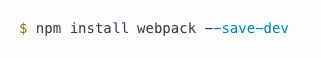 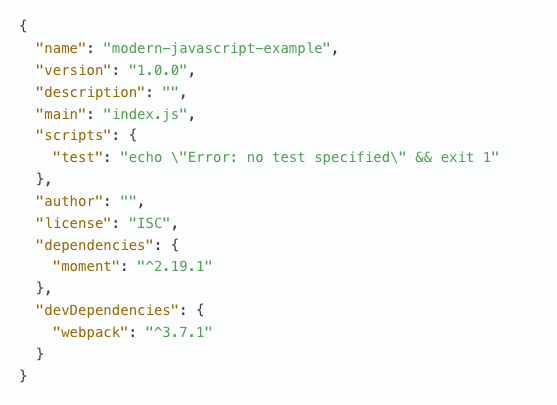 Бандлер webpack
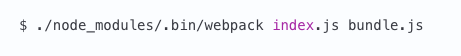 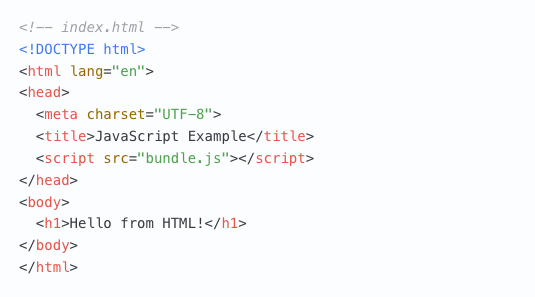 Транспилятор babel
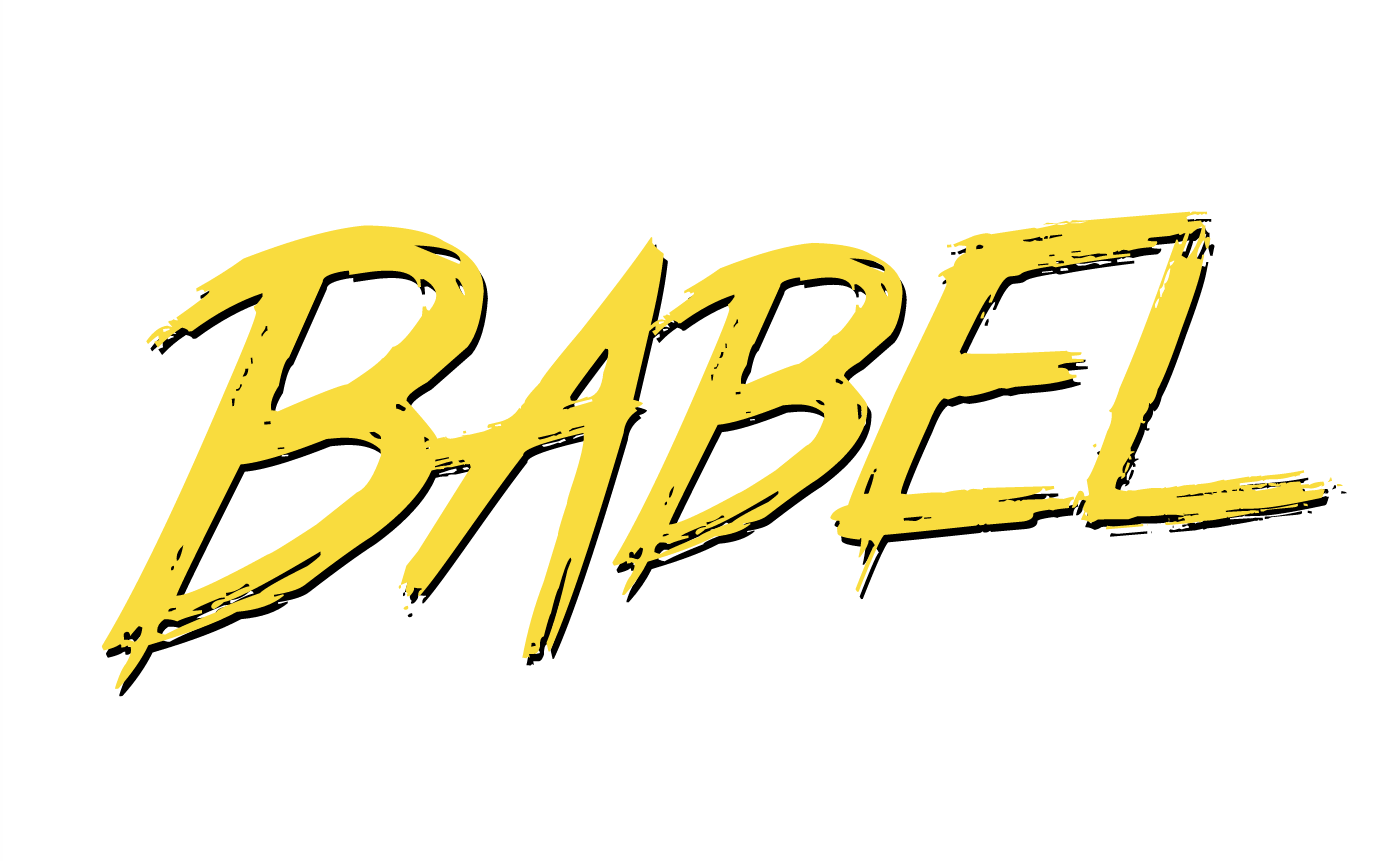 Скрипты npm (gulp)
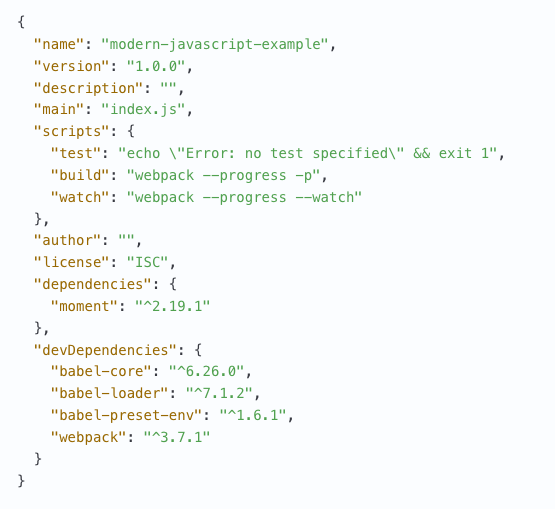 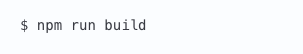 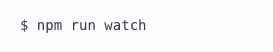 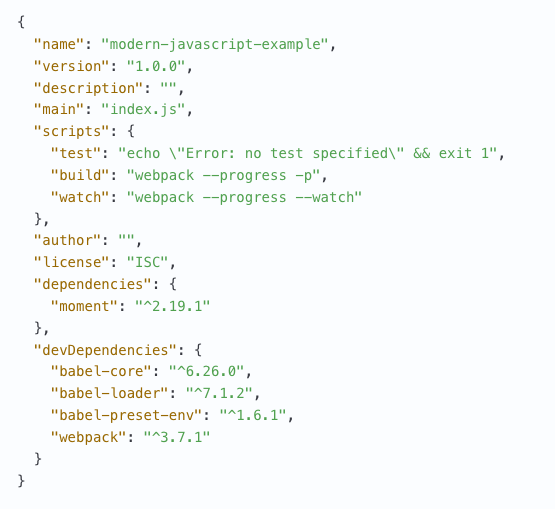